Tagungsort
Fortbildung
Veranstalter
_____________________
Ambulante Hilfen für Menschen mit Behinderung e. V. (AHMB e. V.) 
Eintrachtweg 19, 
30173 Hannover
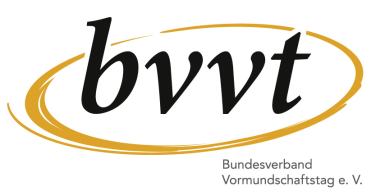 Volljährig = Erwachsen?

Der Weg in die Selbständigkeit
Der bvvt e.V. hat  das Ziel , Wissenschaft, Lehre, Forschung und Praxis auf dem Gebiet des  Vormundschaftswesens voranzutreiben. Er fördert u.a. den Dialog, die Zusammenarbeit, das Qualitätsmanagement und die Fortbildung im Bereich des Vormundschaftswesens.
Anmeldung
_____________________
Zeitnah und ohne Anmeldefrist bei:
Maria Mascia, M.A.
Koordinatorin bvvt e.V.
Freundallee 25, 30173 Hannover
maria.mascia@bvvt-ev.de
am 08. November2019 
von 10:00 – 16:00
 in Hannover
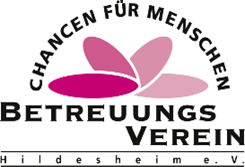 Tagungsgebühr
Zielgruppe
Mitglieder des bvvt e.V.: 60€
Mitarbeiter v. Kooperationspartnern: 75€
Nichtmitglieder: 90€
MitarbeiterInnen der Sozialdienste, MitarbeiterInnen von KiTas und Schulen, Jugendhilfeträgern und Freizeiteinrichtungen, LehrerInnen, ÄrztInnen, PsychologInnen, VormundInnen, Verfahrensbeistände, Pflegeeltern sowie alle übrigen im Bereich der Kinder- und Jugendarbeit professionell und ehrenamtlich Tätigen.
Der Betreuungsverein Hildesheim e.V. ist anerkannter Betreuungsverein und Mitglied im Paritätischen Niedersachsen e.V..
Er übernimmt u.a. Vormundschaften und Pflegschaften für Minderjährige gem. § 54 SGB VIII  im Land Niedersachsen.
Verpflegung
Getränke  und Snacks sind in der Tagungsgebühr enthalten.
Tagungsablauf
Fortbildungsinhalte
Referent/innen
09:30 Uhr	Anmeldung, Kaffee

10:00 Uhr	Begrüßung der Teilnehmenden und einleitende Worte

10:15 Uhr	Beitrag 1:
Wege aus Pflegefamilien und Jugend-wohngruppen ins Erwachsenenleben. Anforderungen an die Übergansbegleitung für Care Leaver

11:15 Uhr	Beitrag 2:Möglichkeiten der Unterstützung auf operativer Ebene durch Träger der Kinder- und Jugendhilfe

12:15 Uhr	Mittagessen

13:15 Uhr 	Beitrag 3:
Der Spagat zwischen dem Wunsch nach Selbständigkeit und dem Bedarf der Unterstützung
14:15 Uhr	Imbiss und Open Space (Vorstellung Good Practice Modelle)

15:15 Uhr	Diskussion und Raum für Austausch

16:00 Uhr	Verabschiedung und Ende der Veranstaltung
Auf dem Weg in die Volljährigkeit müssen alle junge Menschen sich mit komplexen Anforderungen und veränderten Perspektiven auseinandersetzen. Sie benötigen in der Regel Unterstützung.
Jugendliche, die im Rahmen von Maßnahmen der Kinder- und Jugendhilfe und unter Vormundschaft herangewachsen sind, haben diesbezüglich einen weit höheren Bedarf. Sie müssen den sicheren Rahmen der Jugendhilfe verlassen und die Kontinuität der bestehenden Beziehungen ist gefährdet. Nicht selten leiden sie unter einem Mangel an stabilen Netzwerken und geringen materiellen Ressourcen. Zudem haben sie kaum oder konfliktbehafteten Kontakt zu ihren Herkunfts- und/ oder Pflegefamilien.
In dieser Fortbildung steht im Zentrum, wie diese jungen Menschen im Übergang zur Selbständigkeit und Selbstbestimmung pädagogisch so begleitet werden können, dass sowohl ihrem Wunsch auf Unterstützung als auch gerade der Ablehnung derselben Rechnung getragen wird. Alltagspraktische pragmatische Lösungsansätze aus dem Bereich der Kinder- und Jugendhilfe, dem Sozialgesetzbuch und staatlichen Institutionen werden  aufgezeigt. Verschiedene Good Practice Modelle werden vorgestellt und diskutiert.
Referentin Beitrag 1: 
Dr. Severine Thomas, Universität Hildesheim.

Referentin Beitrag 2:
Sigrid Boutebiba-Ludwig, DIAKOVERE Annastift Leben und Lernen gGmbH

Referentin Beitrag 3:
Laura Brüchle, Vertreterin Care Leaver e.V., Stud. Soz.Päd BA

Moderation: 
Anne-Katrin Keese, Vorstandsmitglied bvvt e.V.
Mitveranstalter
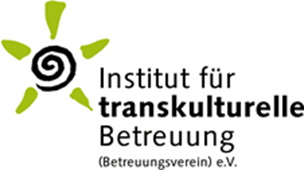